Teaching Gamesfor Understanding (TGfU)
Dr. John Byl
JOHNBYL50@gmail.com

While we wait, sign up for Tuesday & Thursday activity postings on:
Twitter or Instagram
@canadago4sport

Download slides at:
https://www.canadago4sport.com/conferences-and-workshops
COVID-19: PHE Canada
www.gophersport.com    www.canadago4sport.com
2
Physical Education (PE):Key Points (PHE Canada)
How do we engage our students in meaningful learning to help them connect what they are learning at school to their personal lives? 
Include more individual pursuits than traditional team activities such as dance, alternative environment and land-based activities, exercises without equipment, fitness, mindfulness, gymnastics, and target games.
www.gophersport.com    www.canadago4sport.com
3
In-School Learning(PHE Canada)
Respect the physical distance of 2 metres always
For small sided games, use visual guides to define space and ensure physical distancing is maintained
Incorporate proper hand washing and personal hygiene routines
If possible, create a hand washing station 
Use outdoor spaces and parks as much as possible
www.gophersport.com    www.canadago4sport.com
4
Equipment & Gear(PHE Canada)
Equipment Sharing 
Minimize shared equipment—unless the equipment is kicked (soccer balls for example).
Physical Distancing
Try to create playing spaces for each player with the use of poly spots or half-cones…
Masks
Think through wearing of masks in line with safety and institution policies…
www.gophersport.com    www.canadago4sport.com
5
Competition—Challenging Each Other to Grow
Iron sharpening iron
Encouraging each other to grow
www.gophersport.com    www.canadago4sport.com
6
Teaching Games for Understanding (TGfU) Approach
The Teaching Games for Understanding (TGfU) approach was developed by researchers at Loughborough University in the United Kingdom to tap into children’s inherent desire to play. Bunker and Thorpe (1982) developed TGfU around the concept of teaching kids games by playing games. Butler et al. (2008) identified six Basic TGfU Concepts:
Teach games through games.
Break games into their simplest format - then increase complexity.
Participants are intelligent performers in games.
Every learner is important and is involved.
Participants need to know the subject matter.
Need to match participants’ skill and challenge.
www.gophersport.com    www.canadago4sport.com
7
Teaching Games for Understanding (TGfU) Approach--Continued
Recent approaches to TGfU have advocated for a thematic approach to teaching games. Rather than teaching sport-specific units (e.g., volleyball unit, soccer unit), children and youth gain skills and knowledge to apply to different sports by playing a variety of games associated with 4 game categories:
Target Games in which the participant propels an object, preferably with a high degree of accuracy, at a target.
Net/Wall Games in which the participant propels an object into space trying to make it difficult for an opponent to return it.
Striking/Fielding Games in which the participant strikes an object so it is placed away from defenders in the field.
Territory Games in which participants invade an opponent's territory to score.
www.gophersport.com    www.canadago4sport.com
8
Teaching Games for Understanding (TGfU) Approach--Continued
Teaching Games for Understanding is a child-centred approach where the leader acts as a facilitator and the participants make their own adaptations in order to maximize the level of challenge and fun! The following steps are elements of a Teaching Games for Understanding approach:
Activity Appreciation: trying out a version of the activity in a small-group
Tactical Awareness: developing understanding of common elements of games and tactics needed for success
Decision-Making: learning and practising making decisions in action, in response to different situations
Application of Skills: identifying and practising the skills needed to improve play
Performance: putting it all together, applying the skills, decision-making and tactics in game situations
www.gophersport.com    www.canadago4sport.com
9
Target Games
Target games work well but players should only use their own equipment and keep physical distancing from others.
Students are very capable of developing their own target games—encourage them 
www.gophersport.com    www.canadago4sport.com
10
Hula Hoop Horseshoehttps://www.canadago4sport.com/Target1/Hula-Hoop-Horseshoes
www.gophersport.com    www.canadago4sport.com
11
Hula Hoop Horseshoe Race—Repeat from previous gradeshttps://youtu.be/D-lAsMyun3Mhttps://www.canadago4sport.com/Target1/Hula-Hoop-Horseshoes-Race
www.gophersport.com    www.canadago4sport.com
12
Hidden Treasurehttps://www.canadago4sport.com/Target1/Hidden-Treasurer
www.gophersport.com    www.canadago4sport.com
13
Bocciahttps://www.canadago4sport.com/Target1/Boccia
www.gophersport.com    www.canadago4sport.com
14
Big Top Bucketzhttps://www.canadago4sport.com/Target1/Big-Top-Bucketz
www.gophersport.com    www.canadago4sport.com
15
Disc Golf—With Mobile Standshttps://www.canadago4sport.com/Target1/Disc-Golf-with-Mobile-Goals
www.gophersport.com    www.canadago4sport.com
16
Disc Golf—With Natural Goalshttps://www.canadago4sport.com/Target1/Disc-Golf-with-Natural-Goals
www.gophersport.com    www.canadago4sport.com
17
TripleShot Disc Target https://www.gophersport.com/sports/disc-golf/tripleshot-disc-target-set?item=169024
www.gophersport.com    www.canadago4sport.com
18
Kickparhttps://www.canadago4sport.com/Target1/Kickpar
www.gophersport.com    www.canadago4sport.com
19
Seven Degree (use ToppleTubes instead of foam pins or water bottles)https://www.canadago4sport.com/Target1/Seven-Degree
www.gophersport.com    www.canadago4sport.com
20
Thin Pin Guardhttps://www.canadago4sport.com/Target1/Team-Thin-Pin-Guard
www.gophersport.com    www.canadago4sport.com
21
Frog Flinghttps://www.canadago4sport.com/Target1/Frog-Fling
www.gophersport.com    www.canadago4sport.com
22
Balance Busterhttps://www.canadago4sport.com/Target1/Balance-Buster
www.gophersport.com    www.canadago4sport.com
23
Bubblegum Bulldog Omnikinhttps://www.canadago4sport.com/Target1/Bubblegum-Bulldog-Omnikin
www.gophersport.com    www.canadago4sport.com
24
Stick it Onhttps://www.canadago4sport.com/Target1/StickIt-On
www.gophersport.com    www.canadago4sport.com
25
Net/Wall ActivitiesTwo Square or Four Square(Regular or Australian (own square) and use paddles)https://www.canadago4sport.com/Net/Two-Square-Stability-Ball
www.gophersport.com    www.canadago4sport.com
26
Pickleball—Other Racquet Sports
Identify a pickleball (or use pickleballs from two different companies). 
Play solo against a wall
One player picks up a pickleball with his hands, and the other player picks up the other pickleball with his hands. Players can flip or kick opponent’s pickleball to their side and keep their pickleball out of play, when not serving, by rolling their ball to the wall behind them.
www.gophersport.com    www.canadago4sport.com
27
Pickleballhttps://www.canadago4sport.com/Net/Racquet-to-Wall
www.gophersport.com    www.canadago4sport.com
28
Target Under Nethttps://www.canadago4sport.com/Target1/Mission-Target-Under-Net
www.gophersport.com    www.canadago4sport.com
29
Target Over Nethttps://www.canadago4sport.com/Target1/Mission-Target-Over-Net
www.gophersport.com    www.canadago4sport.com
30
Team Launch https://www.canadago4sport.com/Net/Team-Launch-Light
www.gophersport.com    www.canadago4sport.com
31
Big Ball Over Nethttps://www.canadago4sport.com/Net/Big-Ball-Tennis
www.gophersport.com    www.canadago4sport.com
32
Bounce Over Linehttps://www.canadago4sport.com/Net/Bounce-Ball
With short and wide court, or deep and narrow court
Differences in strategy?
www.gophersport.com    www.canadago4sport.com
33
Pickleball Around the Worldhttps://www.canadago4sport.com/Net/Pickleball-Around-the-World
www.gophersport.com    www.canadago4sport.com
34
Opposites Bump Sethttps://www.canadago4sport.com/Net/Opposites-Bump-Set
www.gophersport.com    www.canadago4sport.com
35
Four Square Bumphttps://www.canadago4sport.com/Net/Four-Square-Bump
www.gophersport.com    www.canadago4sport.com
36
Six-Square Bumphttps://www.canadago4sport.com/Manipulative-Send/Six-Square-Bump
www.gophersport.com    www.canadago4sport.com
37
Smashing Volleyballhttps://www.canadago4sport.com/Net/Smashing-Volleyball
www.gophersport.com    www.canadago4sport.com
38
Fit Tosshttps://www.canadago4sport.com/Net/Fit-Toss
www.gophersport.com    www.canadago4sport.com
39
Newcombhttps://www.canadago4sport.com/Net/Newcomb
www.gophersport.com    www.canadago4sport.com
40
Floating Volleyballhttps://www.canadago4sport.com/Net/Floating-Volleyball
www.gophersport.com    www.canadago4sport.com
41
Volley Boundhttps://www.canadago4sport.com/Net/Volley-Bound
www.gophersport.com    www.canadago4sport.com
42
Don’t Dodge Ballhttps://www.canadago4sport.com/Net/Don't-Dodgeball
www.gophersport.com    www.canadago4sport.com
43
Visually Impaired Volleyballhttps://www.canadago4sport.com/Net/Blind-Volleyball
www.gophersport.com    www.canadago4sport.com
44
Bounce Ballhttps://www.canadago4sport.com/Net/Bounce-Ball
www.gophersport.com    www.canadago4sport.com
45
Volleyball Passes off the Wallhttps://www.canadago4sport.com/Train-Net-NoRacquet/Volleyball-Forearm-With-Team-and-Wall
www.gophersport.com    www.canadago4sport.com
46
Circle Pass, Run, Passhttps://www.canadago4sport.com/Train-Net-NoRacquet/Circle-Pass-to-Same-Player-and-Run
www.gophersport.com    www.canadago4sport.com
47
Nitro Ballhttps://www.canadago4sport.com/Net/Nitro-Ball
www.gophersport.com    www.canadago4sport.com
48
Strike/Field
www.gophersport.com    www.canadago4sport.com
49
Big Hitterhttps://www.canadago4sport.com/strike/Big-Hitter
www.gophersport.com    www.canadago4sport.com
50
Cricket Foam Ball (use 6 ToppleTubes instead of wickets)https://www.canadago4sport.com/strike/Cricket-Foamball
www.gophersport.com    www.canadago4sport.com
51
Kickit Cricket (use 6 ToppleTubes instead of wickets)https://www.canadago4sport.com/strike/Cricket-Kickit
www.gophersport.com    www.canadago4sport.com
52
Ramped Up Catchhttps://www.canadago4sport.com/strike/RampedUp-Catch-Own
www.gophersport.com    www.canadago4sport.com
53
Beat the Ball Homehttps://www.canadago4sport.com/strike/Beat-the-ball-home
www.gophersport.com    www.canadago4sport.com
54
Baseball to Pitcherhttps://www.canadago4sport.com/strike/Baseball-to-Pitcher
www.gophersport.com    www.canadago4sport.com
55
Diamond Dashhttps://www.canadago4sport.com/strike/Diamond-Dash
www.gophersport.com    www.canadago4sport.com
56
Activity BreakIdea Thanks to the Wonderful Boks folks
Can be done with standing and squats (can add weights)
Can be done with pushups
www.gophersport.com    www.canadago4sport.com
57
Invasion Games
www.gophersport.com    www.canadago4sport.com
58
Grid Soccer Passhttps://www.canadago4sport.com/Manipulative-Retain/Grid-Soccer-Pass
www.gophersport.com    www.canadago4sport.com
59
Grid Stability Ballhttps://www.canadago4sport.com/Stability-Ball1/Grid-Stability-Ball
www.gophersport.com    www.canadago4sport.com
60
Invasion Games that can Work Well:Though Physical Distancing will need to be Established
Broomball https://www.gophersport.com/sports/broomball?tg=1
Field Hockey  https://www.gophersport.com/sports/field-hockey?tg=1
Floor Hockey https://www.gophersport.com/sports/floor-hockey?tg=1  
Lacrosse https://www.gophersport.com/sports/lacrosse?tg=1
Scoops https://www.gophersport.com/search-unbxd?q=scoop
Soccer https://www.gophersport.com/search?q=soccer+eqiupment
You Fo https://www.gophersport.com/pe/activities/you-fo-set?item=162696
www.gophersport.com    www.canadago4sport.com
61
How to Physical Distance in Team Sports
No goalies--use pins
Create grids--players play within 
3-5 second pass/shot rule
Add a second ball
Play small sided still, maybe four against four—see diagram below.
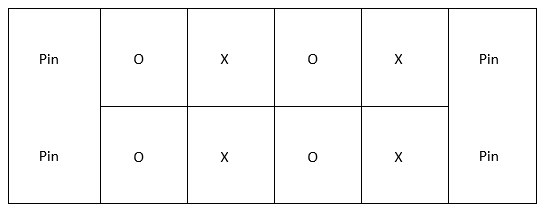 www.gophersport.com    www.canadago4sport.com
62
SyncroBall https://www.canadago4sport.com/Target1/SynchroBall
And Balloon Foosball  with or without pool noodles, from: Fair & Square, CIRA Ontario
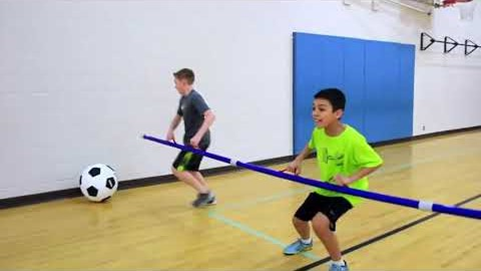 www.gophersport.com    www.canadago4sport.com
63
Ultimatehttps://www.youtube.com/watch?v=zEKnqFBajiI
www.gophersport.com    www.canadago4sport.com
64
Safe or Dare Thin Pin Guardhttps://www.canadago4sport.com/invasion1/Safe-or-Dare-Thin-Pin-Guard
www.gophersport.com    www.canadago4sport.com
65
Quadriball (2 teams of 5-10)https://www.canadago4sport.com/invasion1-1/Quadriball
www.gophersport.com    www.canadago4sport.com
66
No Goalie Indoor Soccer (2 teams of 5-10)https://www.canadago4sport.com/invasion1-1/No-Goalie-Indoor-Soccer
No video yet but played as shown but with feet not hands.
www.gophersport.com    www.canadago4sport.com
67
Four Corner Soccer with Pins (no goalies)
From: Fair & Square, CIRA Ontario
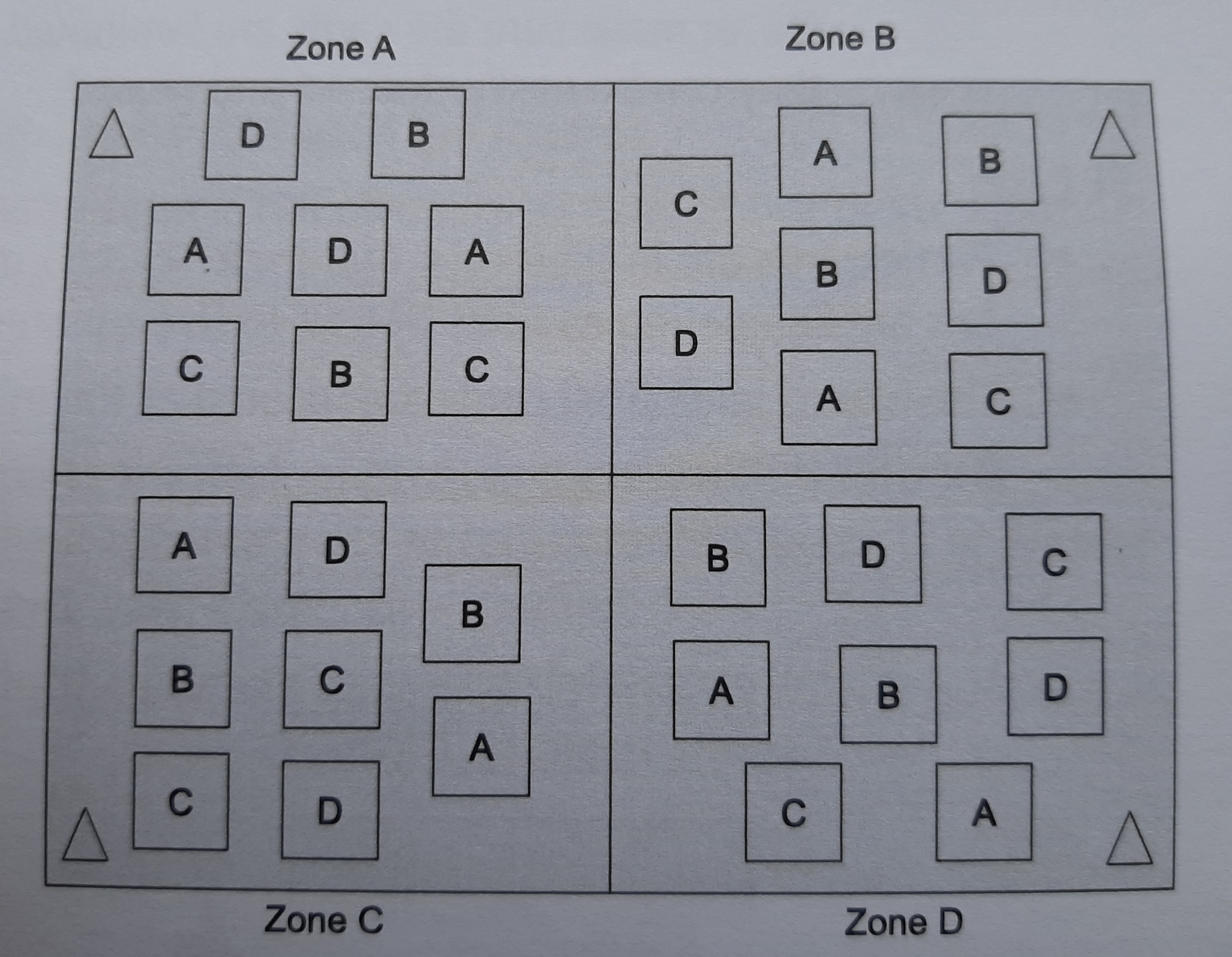 www.gophersport.com    www.canadago4sport.com
68
YouFohttps://www.youtube.com/watch?v=ois0Va0gNVk
www.gophersport.com    www.canadago4sport.com
69
Pinned Down Team Handball (Use ToppleTubes instead of StrykN pins)https://www.canadago4sport.com/invasion1-1/Pinned-Down-Team-Handball
Sorry no video yet
www.gophersport.com    www.canadago4sport.com
70
Four Helpful TGfU Bookshttps://www.ciraontario.com/product-page/teaching-games-for-understanding-tgfu-bundle-1
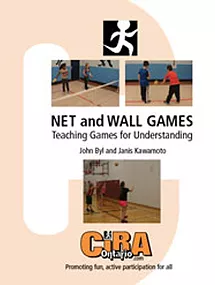 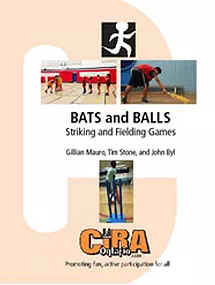 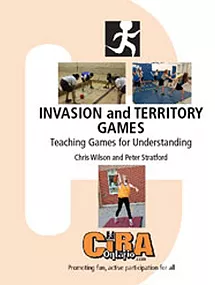 www.gophersport.com    www.canadago4sport.com
71
Mark Verbeekhttps://www.youtube.com/channel/UCFIQCgADfLkcXvA0ymlo_5Q
5 Warm Ups:
https://www.youtube.com/playlist?list=PLjPpHYOWMa2jqC0pVEFrbZUs7HDWR0vIx
12 Workouts:
https://www.youtube.com/playlist?list=PLjPpHYOWMa2gxs4QdQpSKVVVVO-0hcadE
34 Active at Home:
https://www.youtube.com/playlist?list=PLjPpHYOWMa2iQkAniZ_5haI0P7IviXBvx
www.gophersport.com    www.canadago4sport.com
72
Mark Verbeek—Continued (TGfU)https://www.youtube.com/channel/UCFIQCgADfLkcXvA0ymlo_5Q
6 Target games:
https://www.youtube.com/playlist?list=PLjPpHYOWMa2idl3_53UVK5yFB9nAklfAb 
3 Net/Wall games:
https://www.youtube.com/playlist?list=PLjPpHYOWMa2jirl-9R4kwtpdcCdoym2oW
3 Striking/Fielding games:
https://www.youtube.com/playlist?list=PLjPpHYOWMa2i3khDhY7xPGvxYSL2pQIJI
More and more….
www.gophersport.com    www.canadago4sport.com
73
Social Distancing Activities
11 Minute video on Fair & Square at:
https://www.chch.com/distanced-phys-ed/
www.gophersport.com    www.canadago4sport.com
74
Web Resources
Canadago4sport:
750+ game docs and 400+ game videos
www.canadago4sport.com
Including nearly 50 different ladder activities
https://www.canadago4sport.com/agility-ladders
Gopher Sport:
https://www.gophersport.com/
Unconditional 100% satisfaction guarantee
Your satisfaction is our #1 concern! If you are not satisfied with any product you buy from us, we'll simply replace it or refund your money. No questions. No hassles. No exclusions. No kidding!
www.gophersport.com          www.canadago4sportcom
75
Pinterest and YouTube
Pinterest:
25 boards, plus 8 sections, and 800+ pins
Follow at https://www.pinterest.ca/canadago4sport/
YouTube: 
500+ videos
Subscribe at https://www.youtube.com/c/canadago4sport/
www.gophersport.com          www.canadago4sportcom
76
Social Media and Further Questions
Twitter & Instagram: 
Tuesday (during the Summer months) & Thursdays (sometimes other days) posts
Follow at @canadago4sport
Love to hear from you:
JOHNBYL50@gmail.com
www.gophersport.com          www.canadago4sportcom
77
With thanks
To all of the wonderful people 
who inspire each other 
at conferences and other places!

To Gopher Sport 
for their innovative products 
and high quality equipment!
www.gophersport.com          www.canadago4sportcom
78
Questions and Comments
www.gophersport.com    www.canadago4sport.com
79